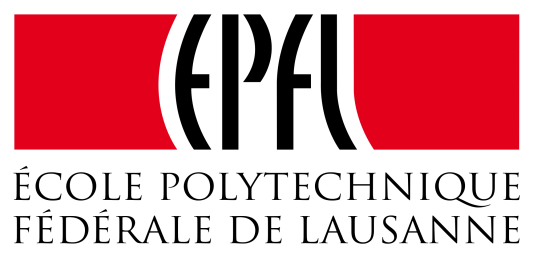 Transition Metal Catalyzed Amide Bond Formation
Aurore Limouni 
Zhu Research Group
- May, 11th 2016 -
Table of contents
Introduction

Generalities about amides


Metal Catalyzed C-N bond formation

Ru-catalyzed conversion of alcohol and aldehydes into amides

Pd-catalyzed aminocarbonylation and other versions


Preparation of Sterically Hindered Amides
		

Conclusion
2
About amide bond
Delocalization:
Partial double bond character
= 
planar structure and restricted rotation of the C-N bond
Structure of amide group
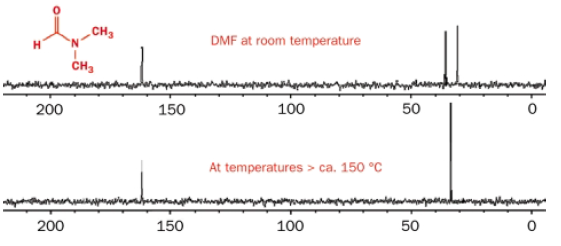 88 kJ/mol needed to rotate the C–N bond
Book: Wothers, P.; Greeves, N.; Warren, S., Clayden, Organic Chemistry . 2001
3
About amide bond
Conventional method
Some activating agents
4
Ru-catalyzed amide bond formation
Limitation: steric hindrance at α-position + 2ndary amines
Milstein, D. Science 2007, 317, 790-792
5
Ru-catalyzed amide bond formation
Proposed Mechanism :
Milstein, D. Science 2007, 317, 790-792
6
Ru-catalyzed amide bond formation
Proposed Mechanism:
Madsen, R. J. Am. Chem. Soc. 2008, 130, 17672-17673
7
Ru-catalyzed amide bond formation
 Key improvement: use a [Ru]-H2 source
Hong, S., H. J. Org. Chem. 2010, 78, 3002-3006
8
Ru-catalyzed amide bond formation
Proposed Mechanism :
Hong, S., H. J. Org. Chem.2010, 78, 3002-3006
9
Pd-catalyzed aminocarbonylation
1st Pd-catalyzed 3 components coupling of aryl halides : (a) Schoenberg, A.; Heck, R., F. J. Org. Chem. 1974, 39, 3327-3331. (b) Schoenberg, A.; Heck, R., F. J. Org. Chem. 1974, 39, 3318. 
Aminocarbonylation of ArI: (a) Orellana, A. et al. J. Org. Chem. 2012, 77, 2008−2012; (b) Tu, T. Org. Lett. 2013, 15, 3678-3681; (c) Taddei, M. Et Al. J. Org. Chem. 2010, 75, 1841–1847
Reviews on aminocarbonylation: (a)Barnard, C., F. et al. J. Organometallics  2008, 27, 5402-5422; (b)Beller, M. Angew. Chem. Int. Ed. 2009, 48, 4114-4133
Innovation was the use of NaOPh:
      - base
      - facilitates acyl transfer to form phenyl ester
      - catalyze conversion of ester into amide
Buchwald, S., L. Angew. Chem. Int. 2007, 46, 8460-8463
10
Pd-catalyzed aminocarbonylation
From alkenyl/benzyl bromides
Huang, H. Org. Lett. 2011, 13, 1028-1031
11
Pd-catalyzed amide bond formation
Proposed Mechanism :
Huang, H. Org. Lett. 2011, 13, 1028-1031
12
Pd-catalyzed aminocarbonylation via C(sp3)-H activation
Previous Work :
Huang, H. J. Am. Chem. Soc. 2012, 134, 9902−9905
Huang, H. Org. Lett. 2013, 15,3370 -3373
13
Pd-catalyzed aminocarbonylation via C(sp3)-H activation
Huang, H. Org. Lett. 2013, 15,3370 -3373
14
Pd-catalyzed amide bond formation
Proposed Mechanism :
Huang, H. J. Am. Chem. Soc. 2012, 134, 9902-9905
Mechanistic studies: Lei, A. J. Am. Chem. Soc. 2010, 132, 3153–3158
15
Preparation of Hindered amides
Bode, J., W. Angew. Chem. Int. Ed. 2012, 51, 9173 –9175
16
Conclusion
Amide, a key functional group of organic chemistry and biochemistry

Myriads of method to prepare amides (peptide coupling, acyl chloride, Schmidt reaction, Beckmann rearrangement…)

Drawbacks of coupling reagent : stoichiometric amount of reagent, stoichiometric amount of waste, difficulties for separation

Transition metals catalyzed amidation

Advantage  : atom-economical, more eco-friendly, catalytic systems, start from substrates other than carboxylic acids.
Drawbacks : sensitivity toward steric hindrance, low nucleophilicity, elevated temperature

Constant development, new catalyst system more efficient : lower loading of catalyst,  lower temperature, larger scope


Convenient method for the preparation of bulky amides by Bode
17
Thank you for your attention !

Any questions ?
18